Year ¾ The sands of time Term 6 Week beginning 13.07.2020.
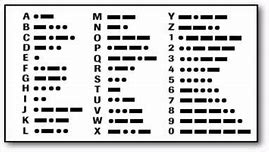 This is Morse code 

Morse code is used in telecommunications to encode text characters with a sequence of dashes & dots. It was named after Samuel Morse who also invented the telegraph. It is used a lot in military situations now as well as when ships get in trouble. SOS is a code used often Can you create a secret message for your family? Get a piece of paper Make a secret message for someone in your family Give your paper and the code to that person and see if they can decipher your message.
Design a Boat to Float

PLAN: 
• Sketch and label your design ideas on a piece of paper. 
• What materials will you use? (Suggested Materials: aluminum foil, pennies or other small weighted objects, a container or a sink filled with water) 
• Label your sketch with the materials that you will need. 
DESIGN: 
• Build your first boat. 
• Test your design. - Does it float? - Make improvements if needed. 
PLAY: 
• Try adding one penny at a time to your boat. 
• Can you think of a way to improve your design so that it might hold more weight? 

Additional Challenge Idea: try creating a boat using different types of materials (cardboard, styrofoam, etc). 

What design features work best?
Here is a link to Rev Chris who has a YouTube page. There are videos including open the book. 

https://www.youtube.com/channel/UCtLO-C_7PRDzfDvqDrGpmVg
PE


It is important to aim for at least 2 hours a week of sustained physical activity. 

Use this website https://www.youtube.com/watch?v=K6r99N3kXME

Check out on Seesaw the Virtual Sports day.
Reading: Read every day for 10 minutes. See the separate list for ideas. 
Spelling: Look at the Year 3 and 4 spelling list. Take 10 spellings a week and follow these steps every day. 1. Learn the word and spell it out aloud. 2. Write the word correctly. 3. Practice the word with your neatest handwriting 3 times. Then on Friday have a spelling test.
Maths
Times Tables: Use Times Table Rockstars to improve your times tables knowledge. 
Arithmetic: Follow the White Rose program of study. From Monday 20th July we will be on week 13 for both Year 3 and Year 4. There is one lesson per day. Each lesson has a video where the concept is explained. Afterwards there are usually 9 questions. These can be printed off or you could write them out onto paper. The answers are also available.  These areas we started in class so they would be good to revise and explore in greater depth. 
Year 3 link. https://whiterosemaths.com/homelearning/year-3/
Year 4 link
https://whiterosemaths.com/homelearning/year-4/
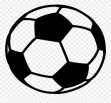 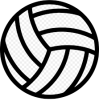 French
Use this fun website to revise topics you have visited this year in French.  
https://www.french-games.net/